BRIEF ACCOUNT OF CREW PROJECT ACHIEVEMENTS
- Neha Tomar & Shreya Kaushik, CUTS International
outline
Key Common Findings (Staple Food Sector)
Key Common Findings (Bus Transport)
Project Achievement
Project Lessons
KEY COMMON FINDINGS (Staple Food)
INPUTS MARKET
In all four countries inputs market (seeds and fertilizers) was liberalised (1980s-90s)
Objective: To enhance private participation

- Ghana: Abolished govt monopoly on fertilizer importation & closed govt owned seed company
- India: Liberalised the import/export regime and IPR protection
- Zambia: Abolishment of govt monopoly in importation of fertilizers
- Philippines: Permits required for importation of fertilizers were eliminated

Impact: Access and quality
KEY COMMON FINDINGS (Staple Food)
SUBSIDIES
All four countries provide subsidies on seeds/ fertilizers
Objective: To ensure access to seeds/ fertilizers

Ghana: Fertilizer subsidies removed in 1990s, reintroduced in 2007
India: Provision for subsidised seeds and fertilizers
Philippines: Provided subsidies on fertiliser and seeds till 2010
Zambia: Through Farmer Input Subsidies Programme provide subsidies

Impact: Fiscal burden on the govt, competition distortionary, does not necessarily reach small farmers
KEY COMMON FINDINGS (Staple Food)
GOVERNMENT PROCUREMENT INSTITUTIONS & BASE PRICE
Objective: to reach out to the farmers and procure at govt base price

Ghana: National Food & Buffer Stock Company
India: Food Corporation of India & Primary Agriculture Credit Societies in Bihar
 Philippines: National Food Authority
Zambia: Food Reserve Agency

Impact: have stabilised prices, fiscal burden, poor execution (delayed payments), conditional to market share
KEY COMMON FINDINGS (Bus Transport)
Project countries shared the same, and sometime conflicting, economic and public-policy goals of achieving efficient, cost-effective and inexpensive, fast, frequent, easily accessible and safe transportation services

Liberalisation Policies: All project countries, except India, have policies to facilitate private participation (both intercity and intracity)

Zambia: Import tariffs were removed (1990s)
Philippines: Govt. exited the market, only private operators are present (1990s)
Ghana: Market opened to private operators (1990s). Introduction of MMT did not lead to any entry barriers
India: Madhya Pradesh, PSU monopoly abolished with full private sector participation
KEY COMMON FINDINGS (Bus Transport)
Fare Setting Process: Lack scientific basis and is many times not transparent

Ghana: Fares regulated by Road Transport Board based on negotiations with Unions. Operators find it difficult to recover cost and hence charge their own fares.
Zambia: Very high fares. Regulated by Road Transport and Safety Authority. Consultative process but influence of large operators
Philippines: High competition yet the fares are very high. Revised by the Land Transport Franchise Regulatory Board through a process of public hearing after a petition for fare revision is submitted by the franchise. Being revised by LTFRB
India: Highly regulated by the Department of Transport. Does not account the cost of operation of the operators effectively. No participation of the operators.
KEY COMMON FINDINGS (Bus Transport)
Regulatory Issues: Lack of planning and monitoring 

Ghana & Zambia: Permits are not tied to the routes leading to ‘cherry picking’ of the routes. Govt. bodies have not been able regulate the permits and licences
Philippines: Policies to regulate traffic have not worked. Illegal sub-letting of franchises has led to the increase in the number of buses 
India: Most of the Indian states restrict private participation in the sector leading to high revenue deficit of the transport PSUs. Pvt. Operators are running clandestine operations as the PSUs cannot fill the demand gap. 

Need for a  monitoring authority to regulate the sector and promote PPP
Project Achievements
Ghana

Market Queens – Additional research for understanding informal maize procurement practices in Ghana
Platform to discuss their market concerns which wasn’t available to them effectively
MoFA has taken notice

Expert group on Transport
MoT has a dormant group which doesn’t include stakeholders like consumer groups
MoT wants to partner with CUTS in reviving this group, focussed on discussions for establishing and operationalising RTA
Capacity building in an interim to RTA

MoTI supporting the findings
Project Achievements
Zambia

Standards for bus seats
Technical Committee on Bus Standards established
Standards being drafted

Guidelines for pro-competitive procurement
CCPC investigating the alleged cases of collusive tendering 
Initial interaction with ZPPA indicated political-economy factors
MCTI has prompted CUTS to partner with CCPC and develop ‘institutional guidelines for pro-competitive procurement’
Project Achievements
PHILIPPINES

Development of adjustment package for domestic farmers (post 2017)

Development of ‘Action Agenda’ for bus transport sector by the CREW team and the Office for Competition (in consonance with relevant stakeholders)

Development of an expert group, Competition and Regulatory Reform Expert Group (CRREG) as suggested under CREW, by the Office for Competition for transport, telecom and energy sectors
Project Achievements
India

Field study (pilot) on the impact of liberalisation of wheat and paddy markets on farmers of Muzaffarpur, Bihar

 Madhya Pradesh Department of Transport recognised the need for further strengthening the Madhya Pradesh Inter-city Transport Authority (suggestion under CREW)

Gujarat Department of Transport has accepted the need to review the 1994 Gazette Order (providing monopoly to the GSRTC for interstate stage carriage)
Project Achievements (contd…)
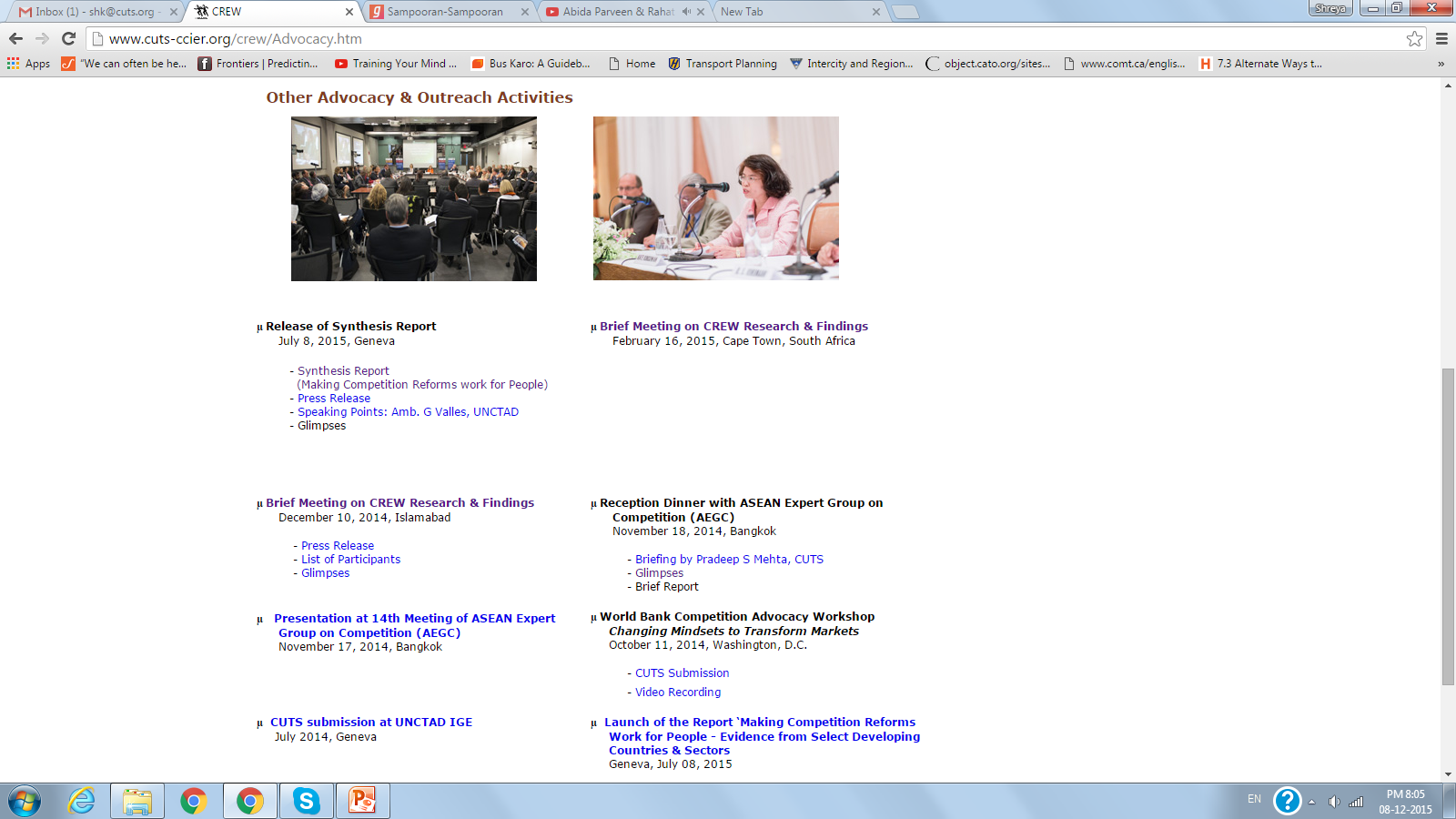 Project Lessons
Political Economy Considerations - Understand ‘winners’ and ‘losers’ of status quo

Identifying ‘quick wins’

Sustaining the momentum of the work
Identifying and developing champions (OFC, Philippines; MoTI, Ghana)
Providing additional assistance (ZABS, Ghana)

Managing expectations